Amaryllidaceae – amarylkovité
Oddělení: Angiospermae (Magnoliophyta)

                     Jednoděložné 
	         Pravé jednoděložné
	           Liliidy 
   
  		Řád: Asparagales
    		Čeleď: Amaryllidaceae
Amaryllidaceae – amarylkovité
Vytrvalé byliny
Zásobní cibule nebo oddenky

Listy jednoduché
   čárkovité, souběžná žilnatina
   v přízemní růžici nebo střídavé
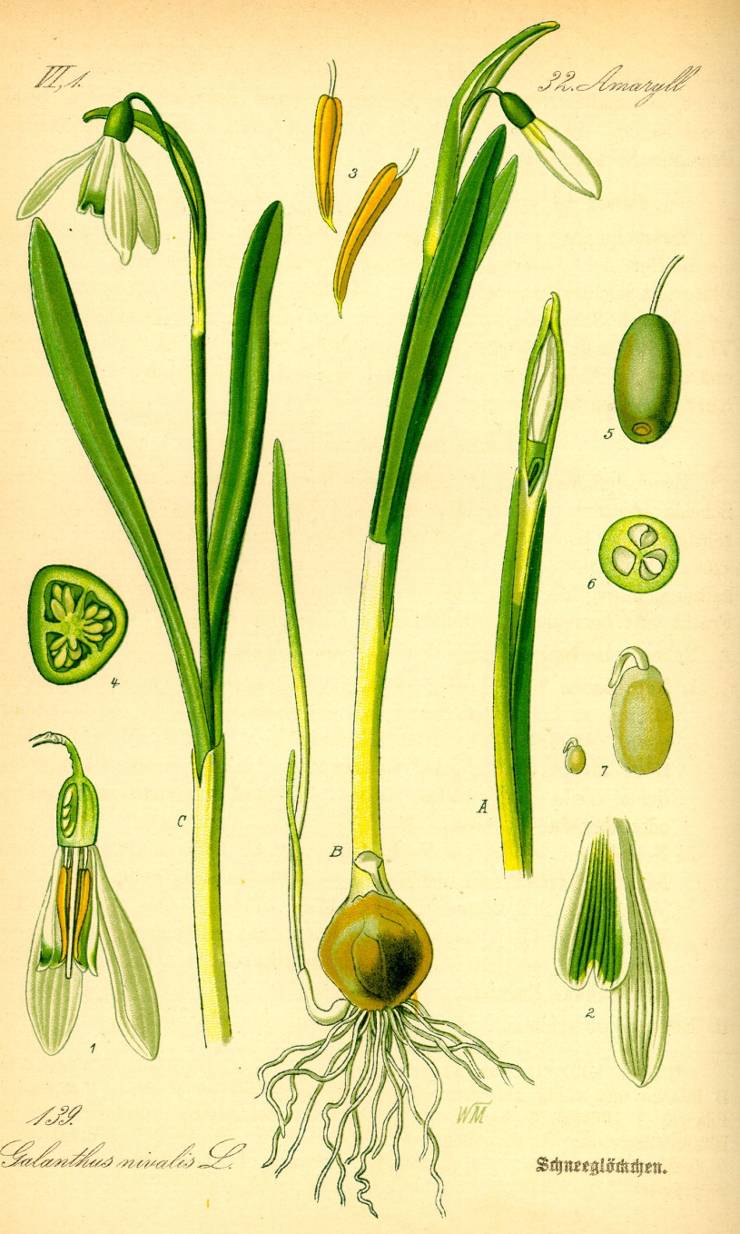 Galanthus nivalis
Amaryllidaceae – amarylkovité
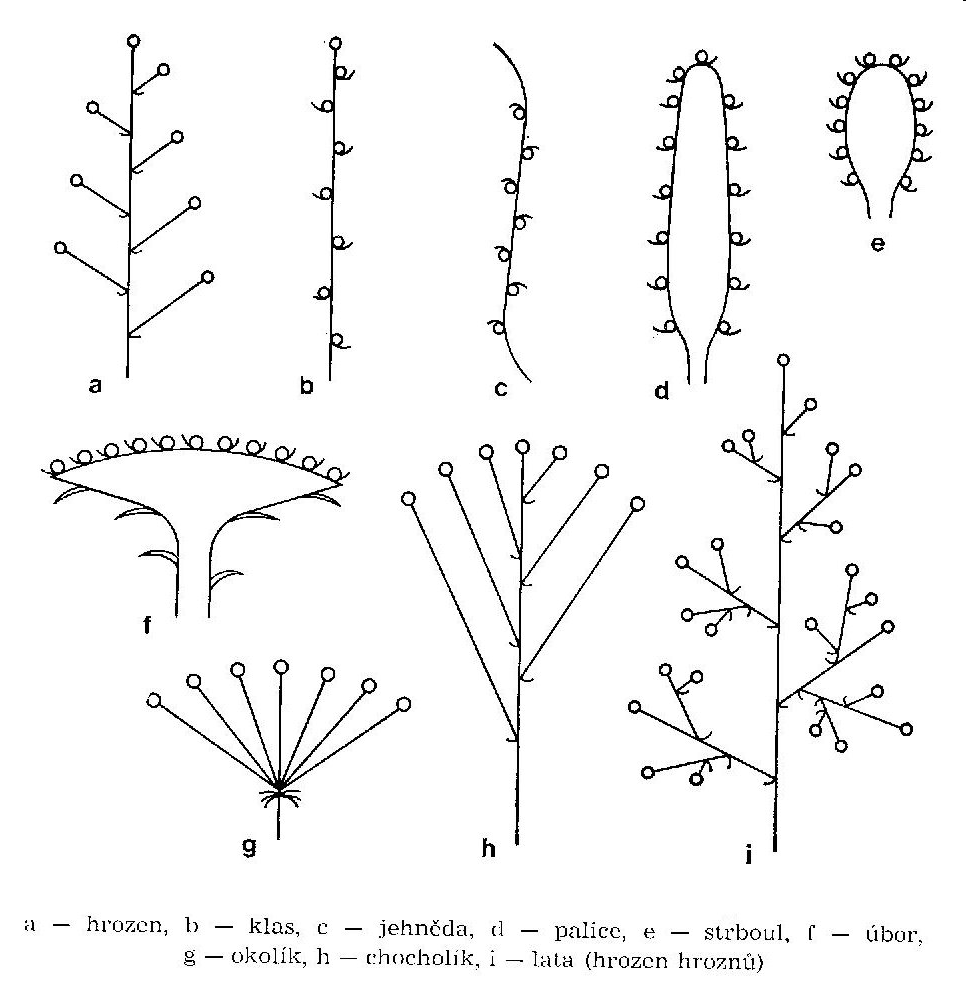 Květy jednotlivé nebo v okolíku
   podepřené toulcovitým listenem
   oboupohlavné, aktinomorfní

Květní obaly nerozlišené
   volné
   okvětí 3+3

Tyčinky 3+3
http://web2.mendelu.cz
Leucojum aestivum
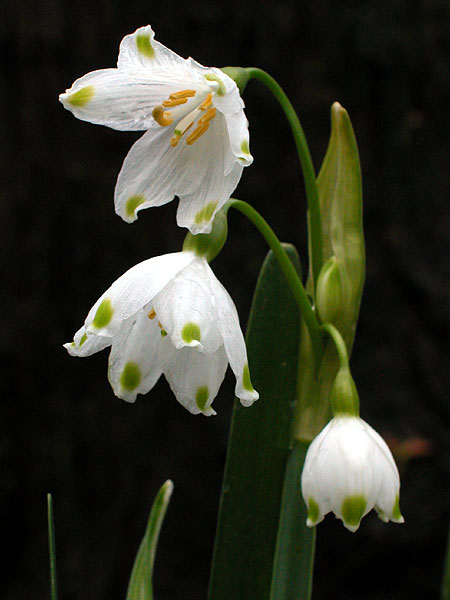 listen
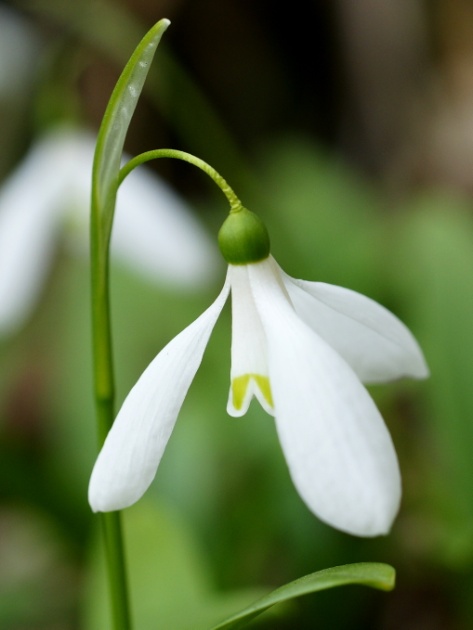 Okvětí volné, lístky nestejně dlouhé
tyčinky
volné okvětí
Galanthus nivalis
Amaryllidaceae – amarylkovité
Gyneceum cenokarpní (3) spodní, trojpouzdré
   vajíček mnoho

Plodem je bobule nebo tobolka
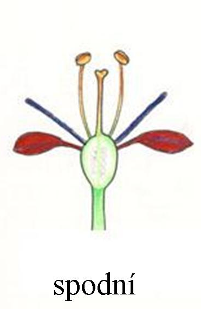 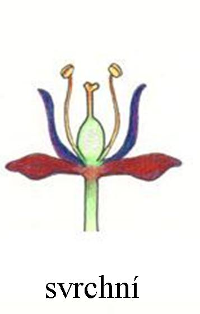 http://cbartuv.blog.cz
Leucojum sp.
Narcissus sp.
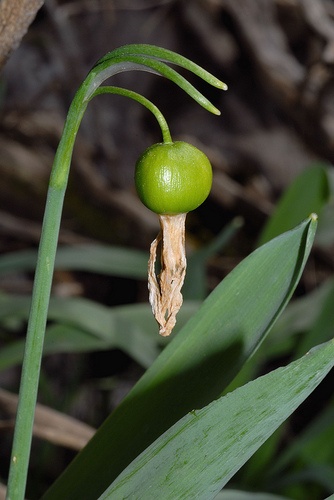 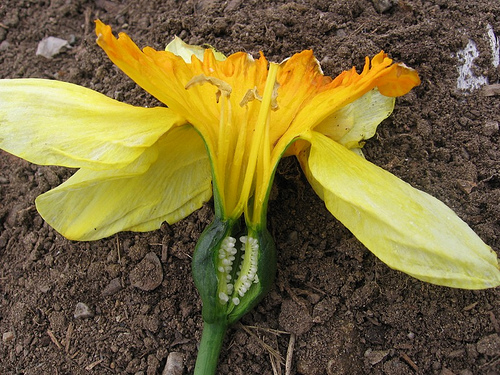 tobolka
blizna
čnělka
spodní semeník
vajíčka
Amaryllidaceae – amarylkovité
Leucojum vernum
Leucojum aestivum
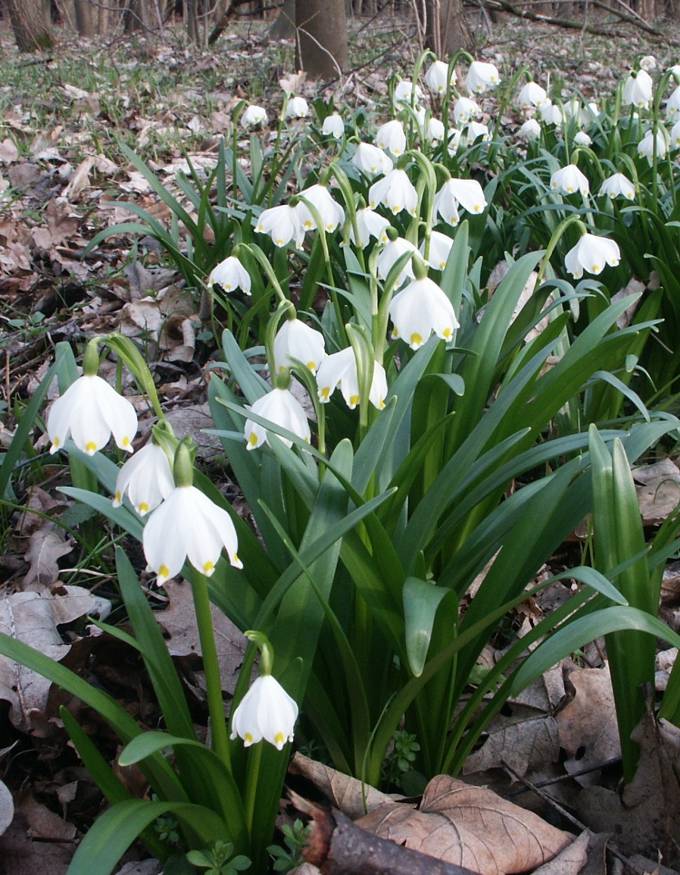 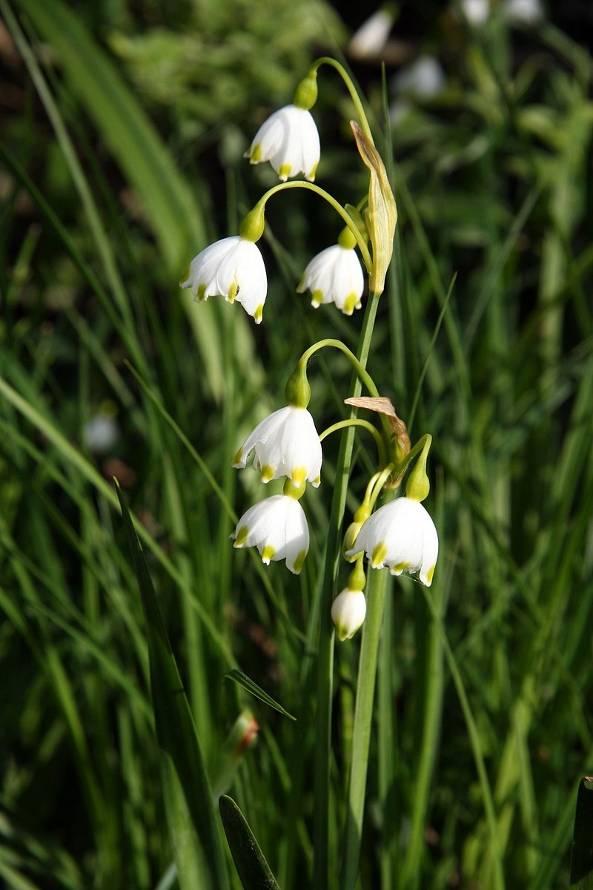 Amaryllidaceae-amarylkovité
Galanthus nivalis
Narcissus spp. (pěstované druhy)
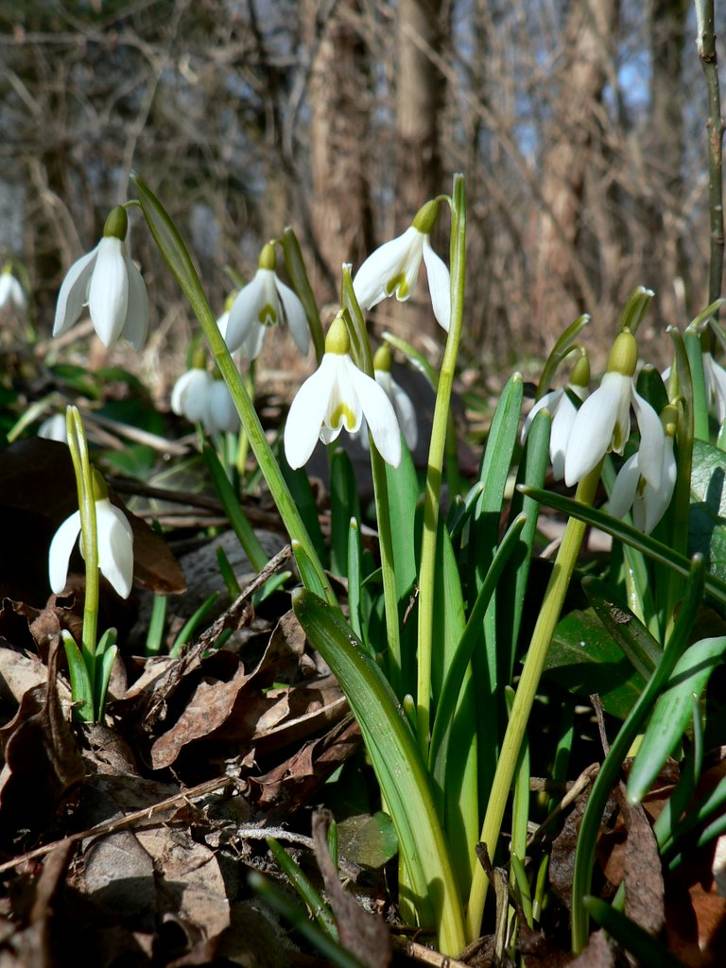 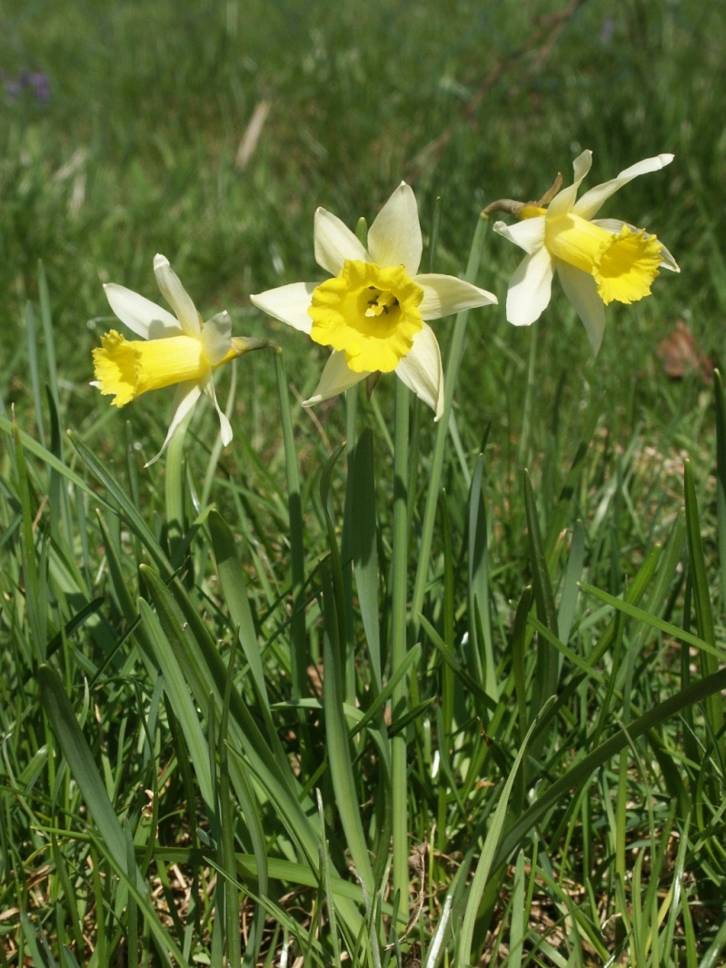 Brassicaceae – brukvovité
Oddělení: Angiospermae (Magnoliophyta)
	Dvouděložné
                Pravé dvouděložné
                  Rosidy

                     Řád: Brassicales
                        Čeleď: Brassicaceae
wmap.cz
Brassicaceae – brukvovité
Jednoleté nebo vytrvalé byliny, 
   vzácně keříky

 Listy
  střídavé nebo v přízemní růžici
  bez palistů
  jednoduché celistvé, členěné, složené

 Odění: důležitý taxonomický znak 
 trichomy jednoduché, dvouramenné,
 hvězdovité, vzácně žláznaté

Obsahové látky glukosinoláty 
 (síra, ochrana před býložravci)
Sinapis arvensis
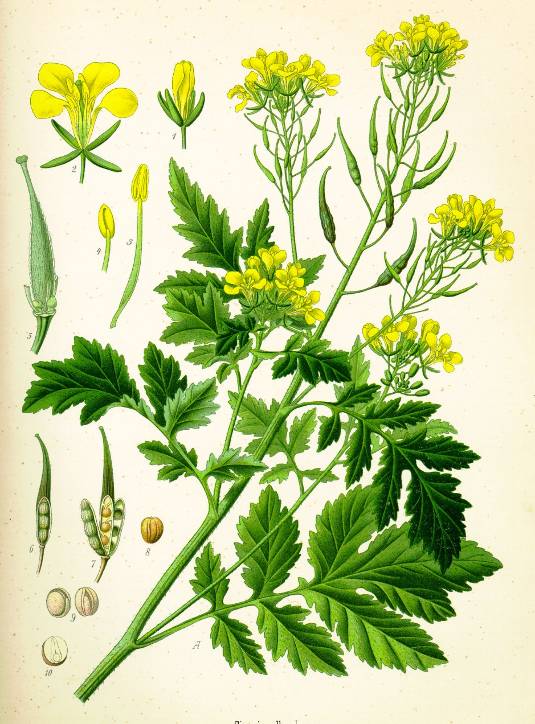 www.50mucizebitky.com
wihort.uwex.edu
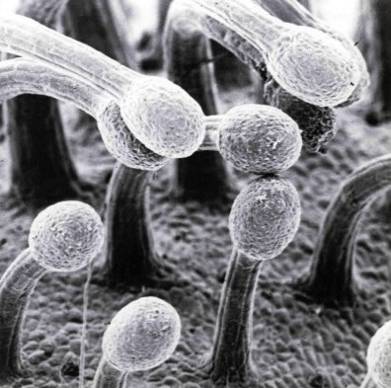 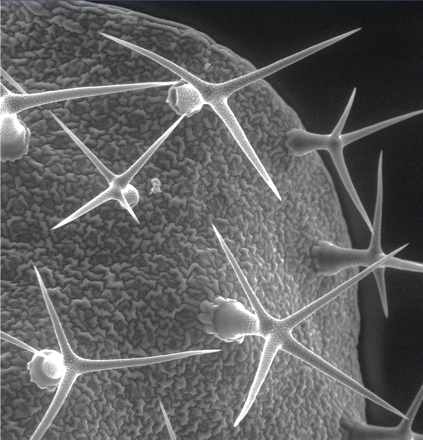 commons.wikimedia.org
quorumtech.com
Brassicaceae – brukvovité
Květenství hroznovitá, bez listenů
 Květy oboupohlavné, aktinomorfní
 Květní obaly rozlišené, kalich 2+2 lístky
                                        koruna 4 lístky
Hroznovitá květenství
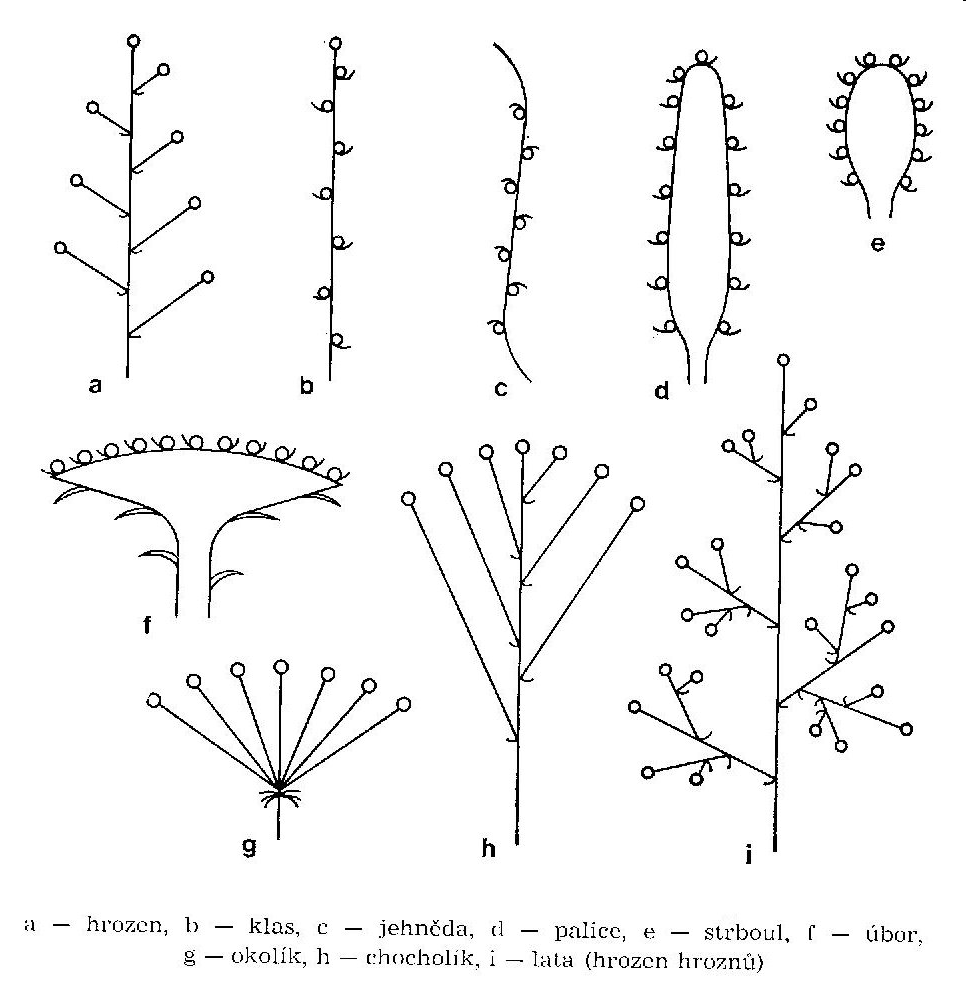 Vrcholičnatá květenství
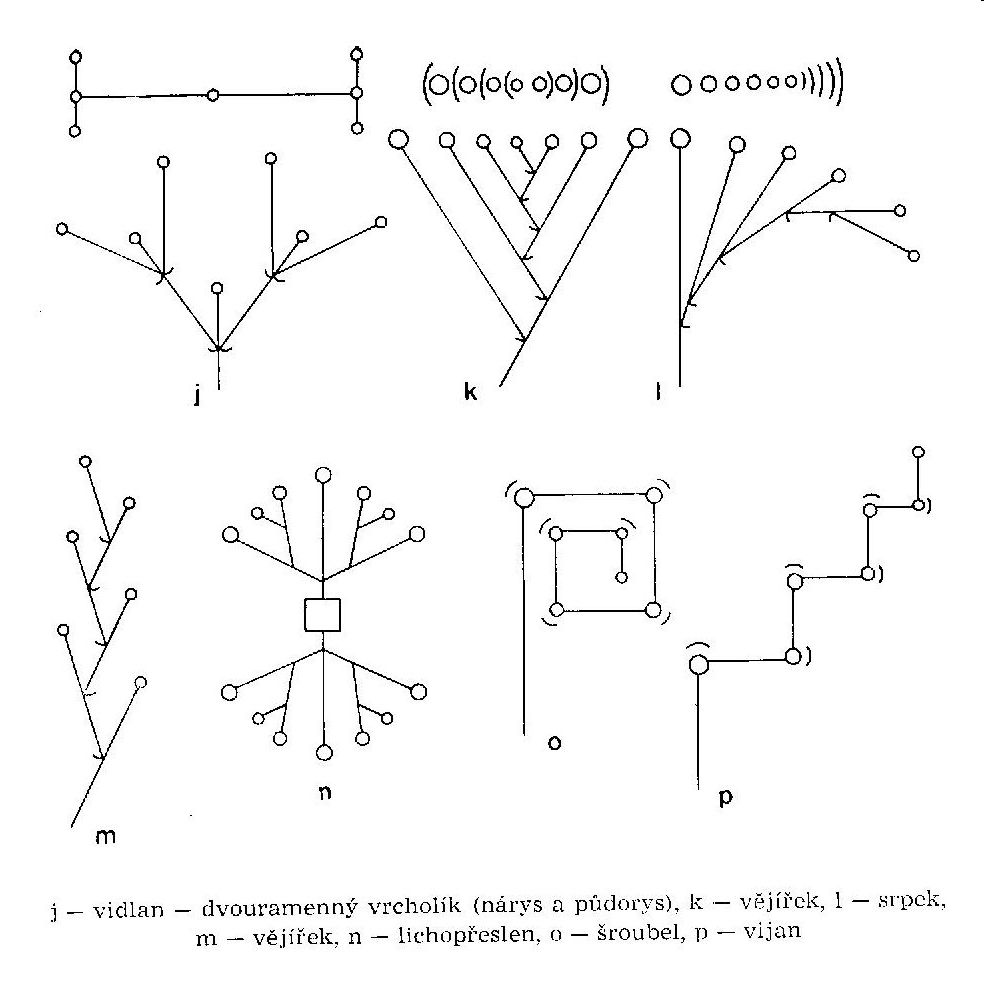 http://web2.mendelu.cz
Brassicaceae – brukvovité
Květenství hroznovitá, bez listenů
 Květy oboupohlavné, aktinomorfní, cyklické
 Květní obaly rozlišené, kalich 2+2 lístky
                                        koruna 4 lístky
Thlaspi arvense
Sinapis arvensis
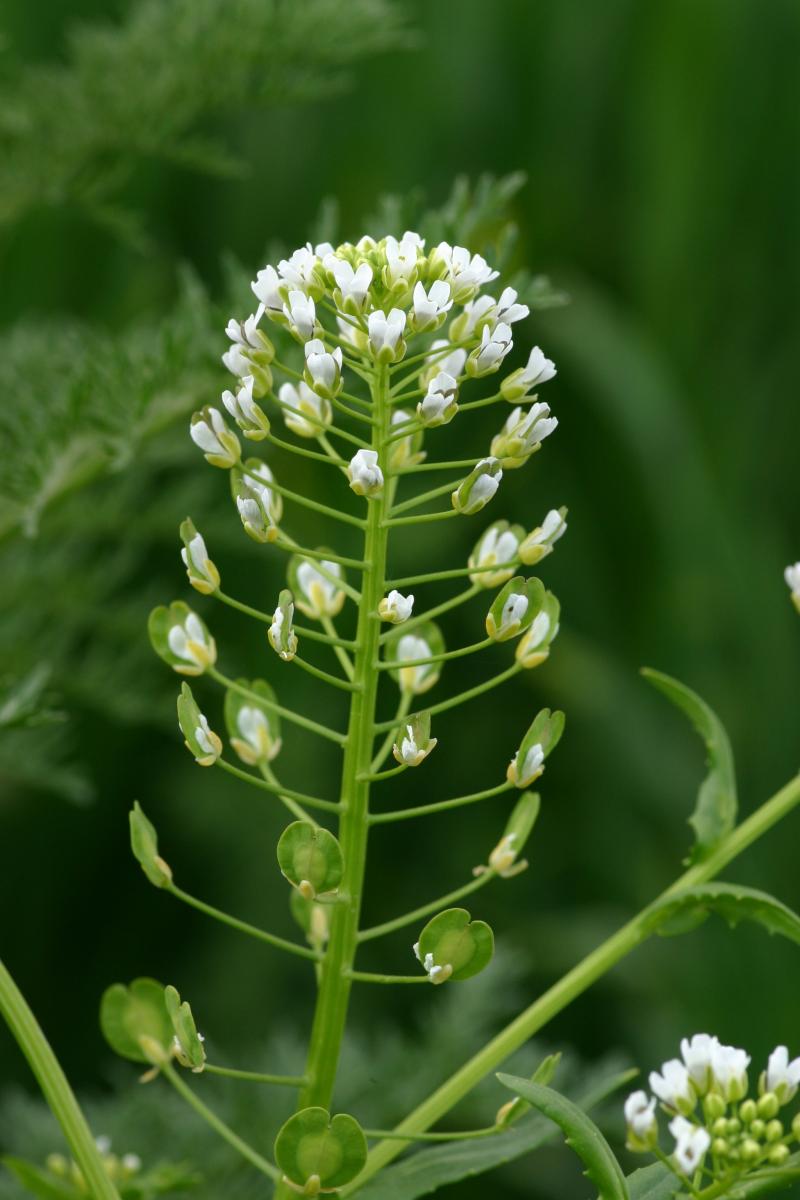 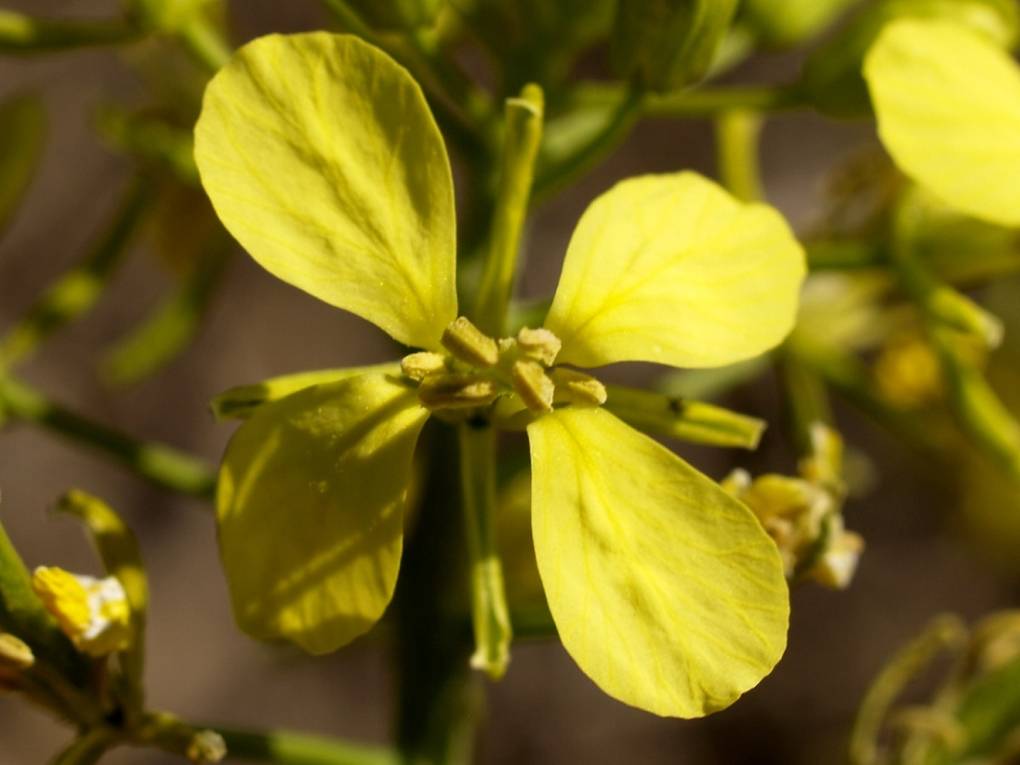 koruna
wihort.uwex.edu
commons.wikimedia.org
kalich
sagittaria.cz
blocs.xtec.cat
semillista.com
Brassicaceae – brukvovité
Tyčinky 2 (kratší) + 4 (delší), na bázi mají nektária
 Gyneceum cenokarpní, svrchní, ze 2 plodolistů 
	vajíček mnoho až 1
4 delší 
tyčinky
kuleuven-kortrijk.be
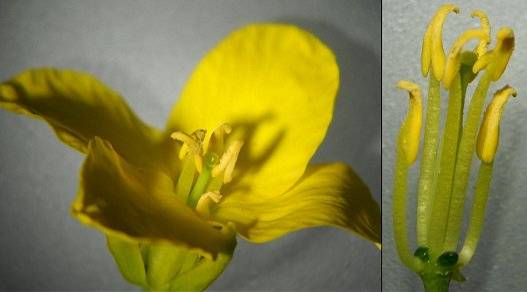 2 kratší 
tyčinky
Sinapis arvensis
wihort.uwex.edu
Brassicaceae – brukvovité
Plod šešule, šešulka, nažka, struk (rozpadavý)
Capsella bursa-pastoris
Sinapis arvensis
wahlens.se
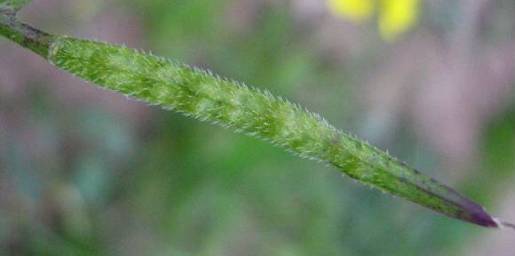 luontoportti.com
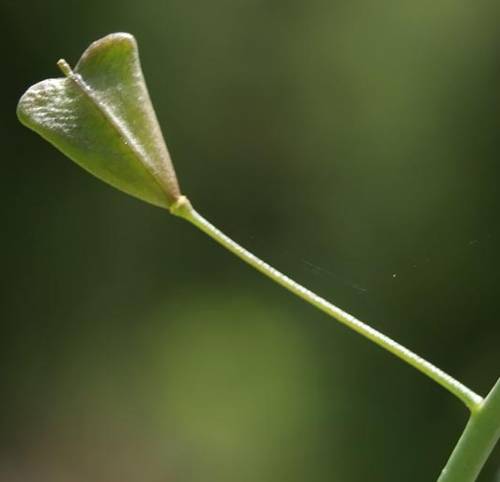 šešule
šešulka
Raphanus raphanistrum
flickr.com
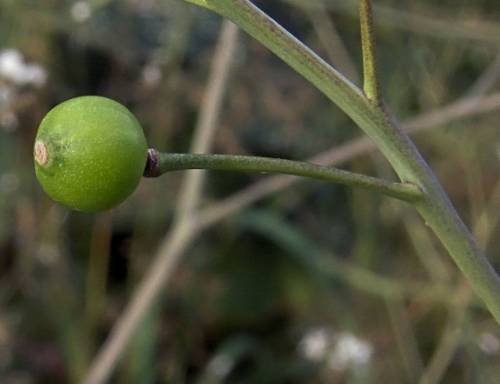 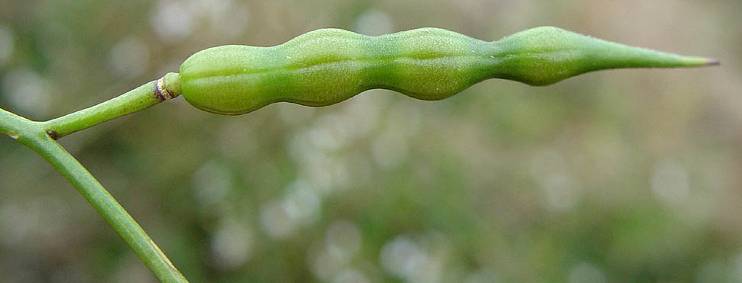 commons.wikimedia.org
struk
Crambe tataria
luocommanster.eu
semillista.com
nažka
Brassicaceae – brukvovité
Sinapis arvensis – hořčice rolní
Raphanus raphanistrum – ředkev ohnice
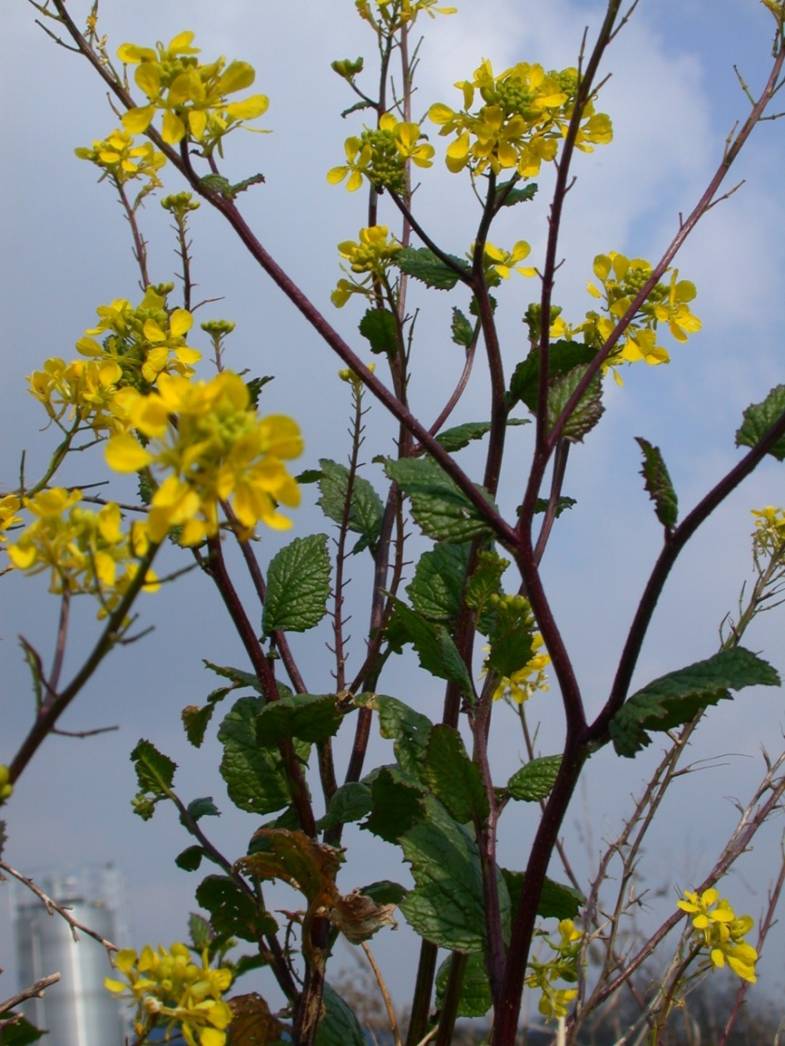 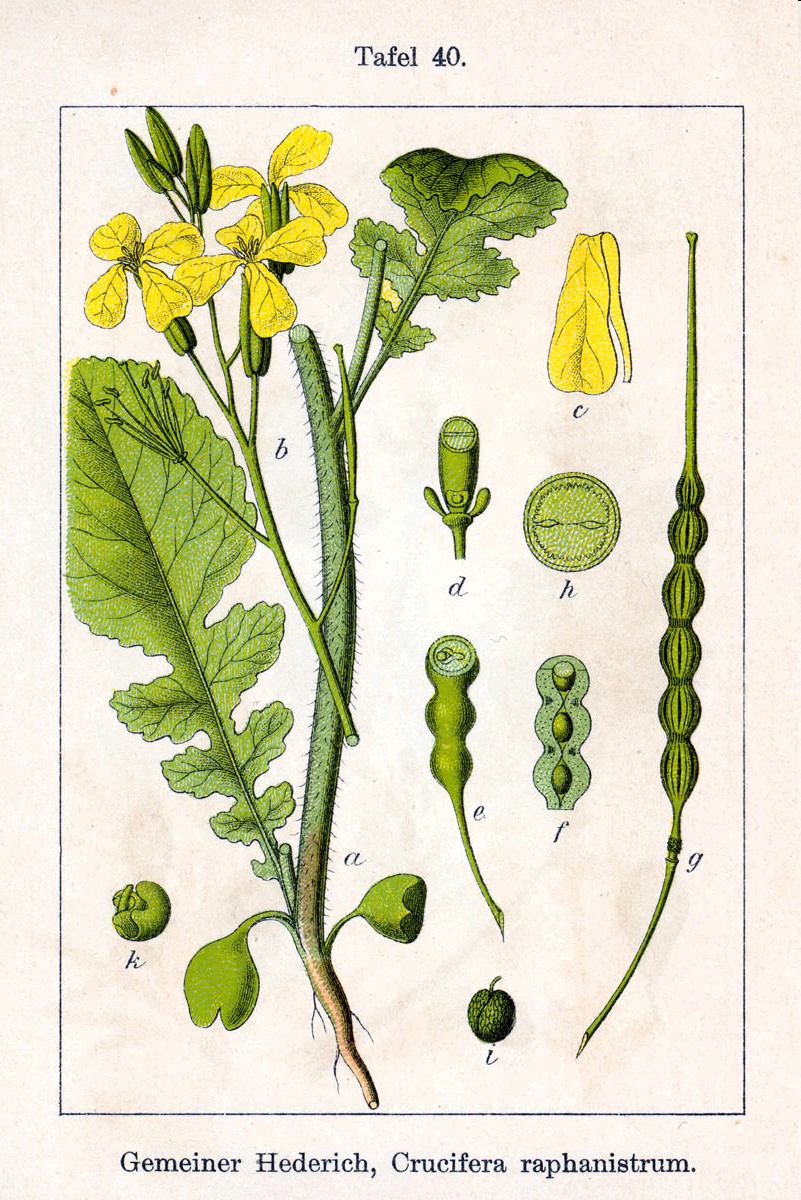 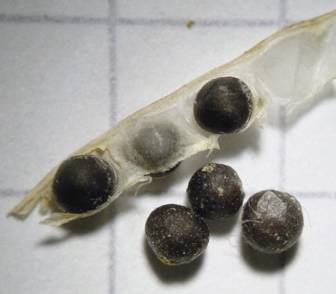 de.academic.ru
de.academic.ru
Brassicaceae – brukvovité
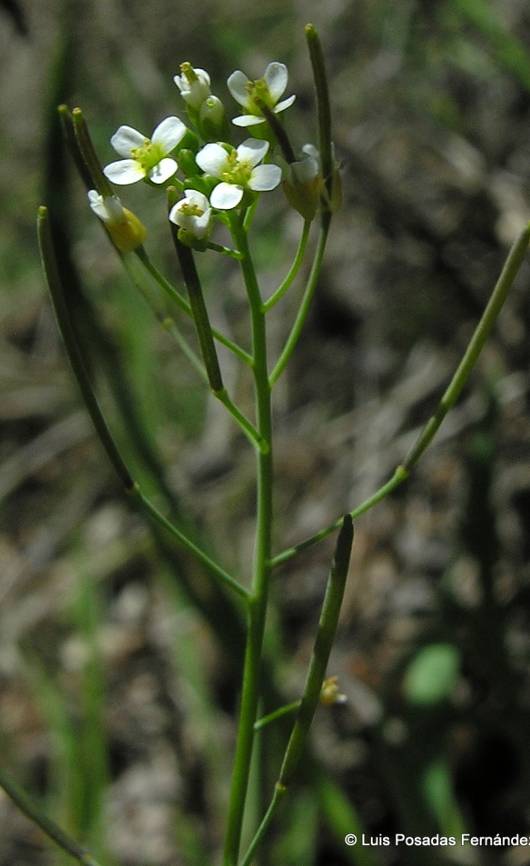 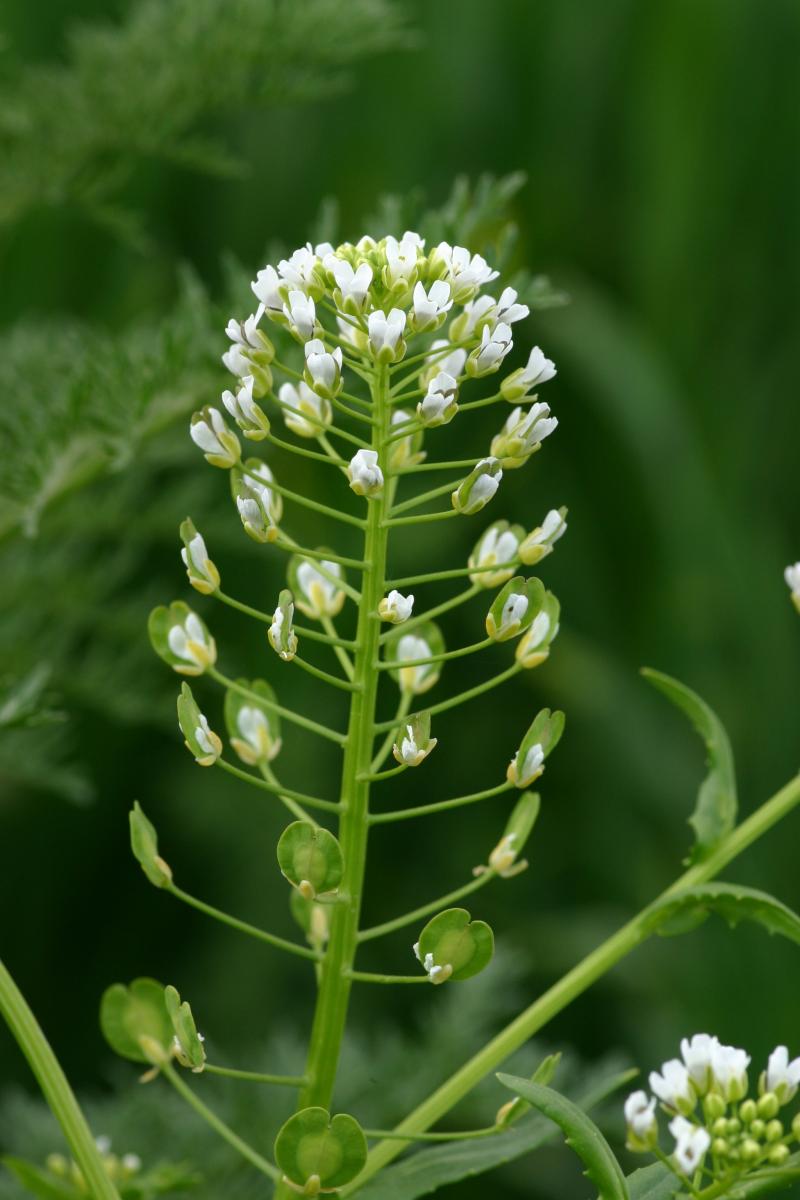 Capsella 
bursa-pastoris
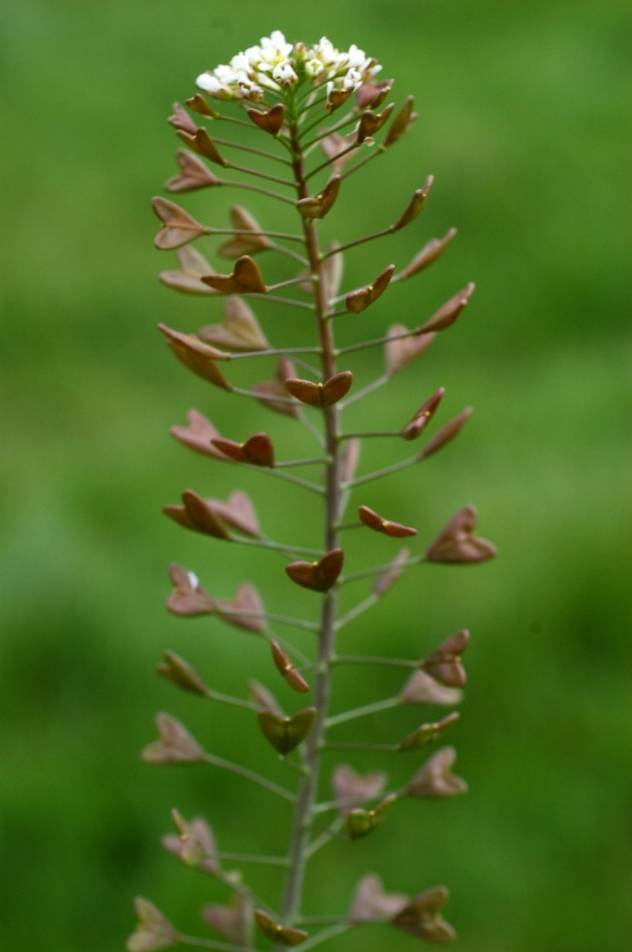 Arabidopsis
thaliana
sagittaria.cz
Thlaspi arvense
panoramio.com
Brassicaceae – brukvovité
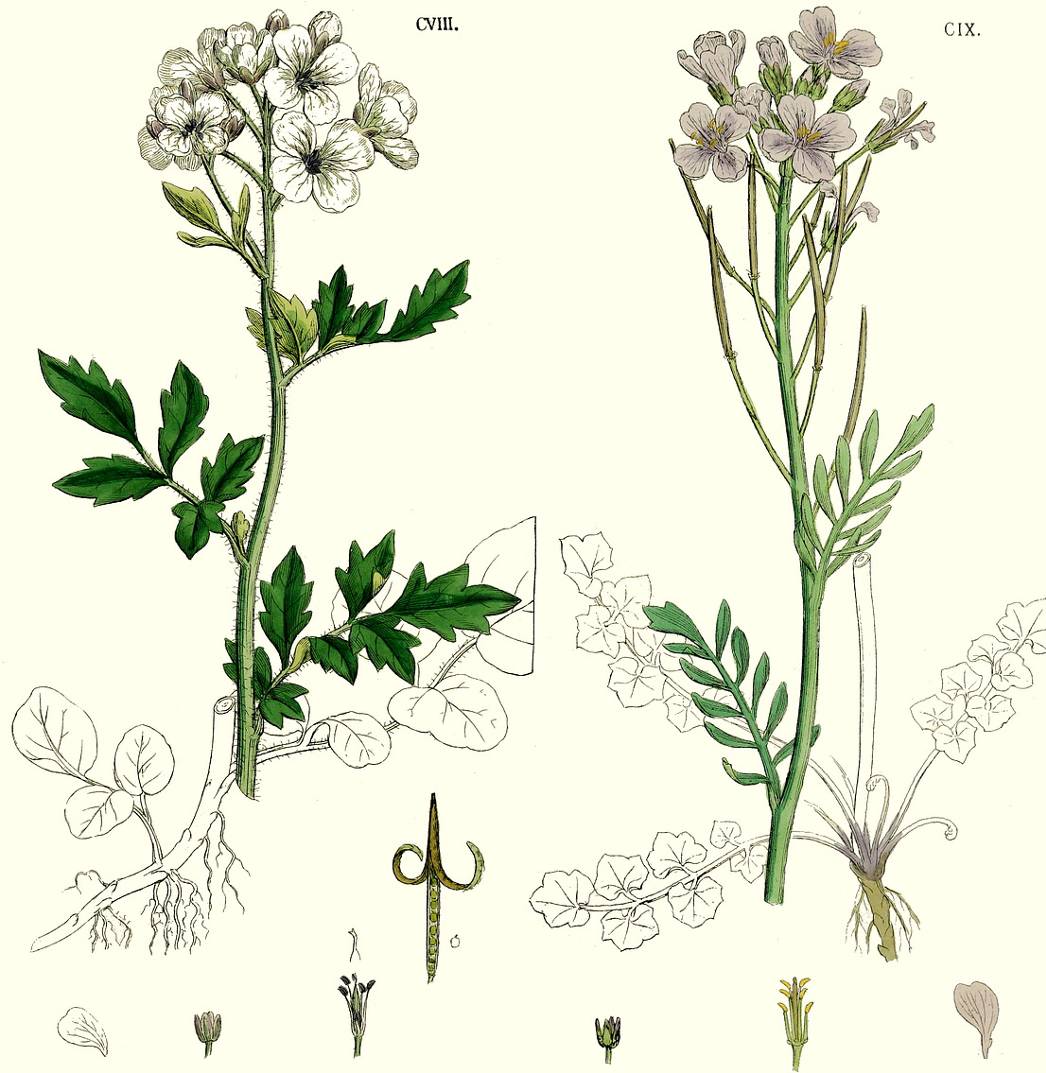 delta-intkey.com
Cardamine amara               Cardamine pratensis
Brassicaceae – brukvovité
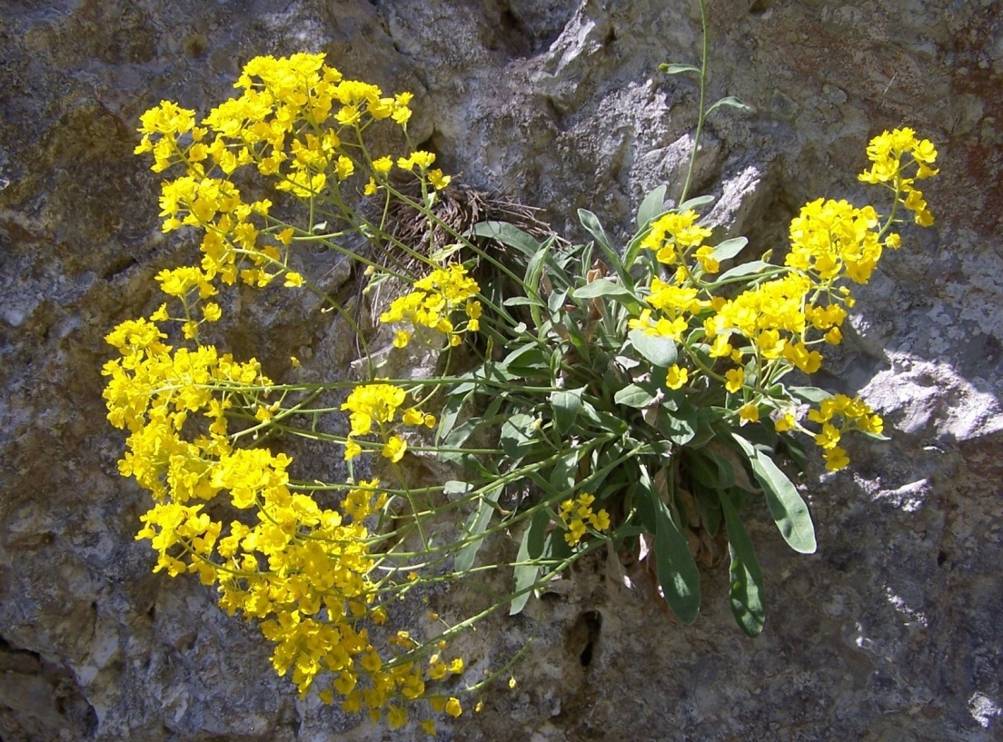 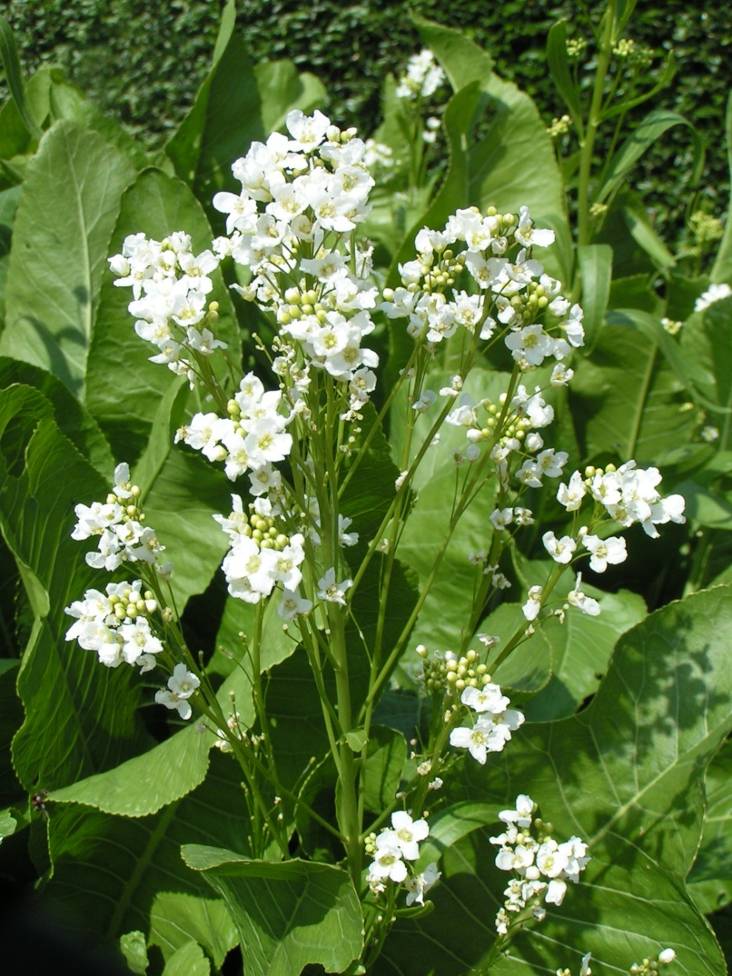 www2.myordersoft.com
ask.com
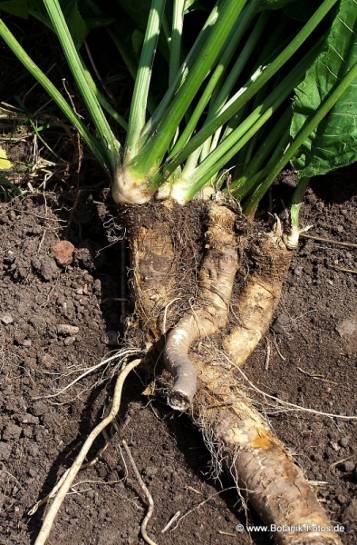 Alyssum saxatile
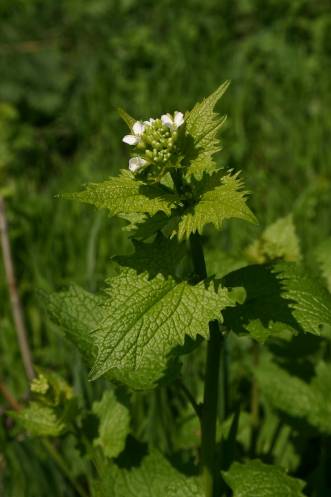 Armoracia 
rusticana
Alliaria petiolata
sagittaria.cz
Asteraceae – hvězdnicovité
F. krytosemenné (angiosperms)
oddělení: Angiospermae (Magnoliophyta)
dvouděložné (Dicots)
pravé dvouděložné (Eudicots)
asteridy (Asterids, Eudicots II)
pravé asteridy
campanulidy (Euasterids II)

    Řád: Asterales – hvězdnicotvaré
Asteraceae – hvězdnicovité
F. krytosemenné (angiosperms)
oddělení: Angiospermae (Magnoliophyta)
dvouděložné (Dicots)
pravé dvouděložné (Eudicots)
asteridy (Asterids, Eudicots II)
pravé asteridy
campanulidy (Euasterids II)

    Řád: Asterales – hvězdnicotvaré

      Čeleď: Asteraceae - hvězdnicovité
Asteraceae – hvězdnicovité
Byliny (jednoleté, dvouleté i vytrvalé), polokeře, keře, stromy i sukulenty
Anatomicky odvozené a specializované typy
-   Kosmopolitní  (málo v tropech)
V pletivu často mléčnice (Lactucoideae)
Parthenium argentatum
Erigeron annuus
www.ask.com
Tarchonanthus camphoratus
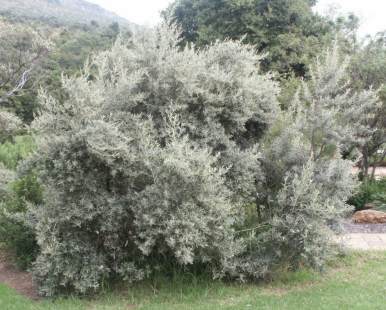 www.plantzafrica.com
Asteraceae – hvězdnicovité
Cirsium canum – hlíza kořenového původu
V zemi hlízy (kořenového nebo oddenkového původu) nebo dlouhé oddenky
Achillea millefolium agg. - oddenek
Helianthus tuberosus – hlíza oddenkového původu
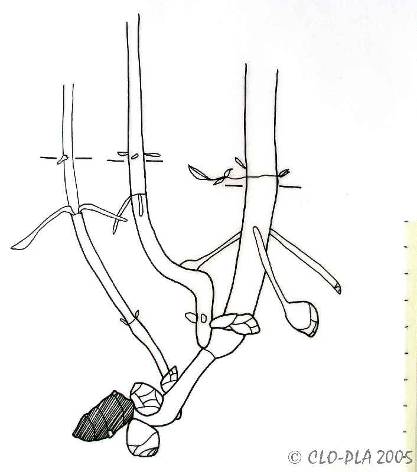 http://clopla.butbn.cas.cz
www.plantzafrica.com
Asteraceae – hvězdnicovité
Listy bez palistů
	střídavé, vstřícné nebo v přízemní růžici, jednoduché nebo zpeřené, lysé až plstnaté
-   „kompasové rostliny“
Arctium lappa
Xanthium albinum
Cirsium oleraceum
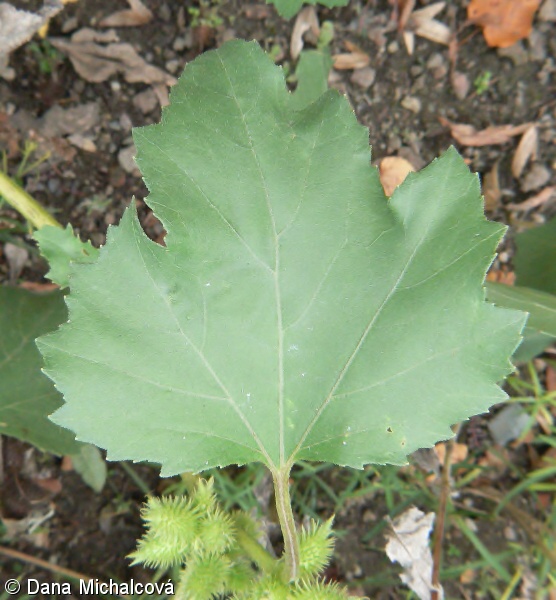 www.plantzafrica.com
Asteraceae – hvězdnicovité
Inula helenium  – úbory v hroznu
Květy ve složitém sekundárním květenství zvaném úbor
Úbor jeden nebo více (složitá květenství – hrozen, lata, strboul atd.)
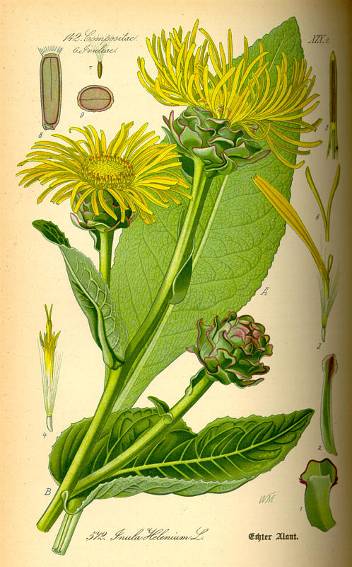 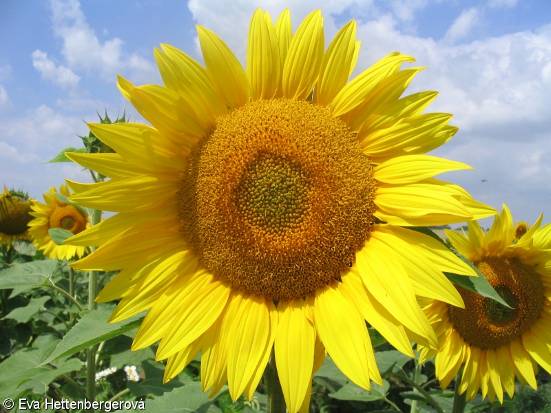 terč
paprsek
Lactuca virosa - úbor
Helianthus annuus  – 1 úbor
Jazykovité květy
Trubkovité květy
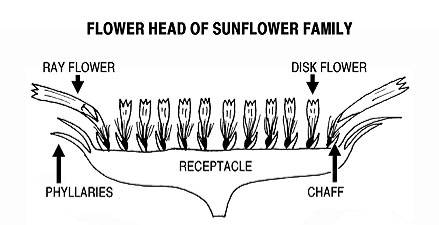 Zákrov 
(tvořen listeny)
květní lůžko
http://www.inhs.uiuc.edu/
Asteraceae – hvězdnicovité
Květy oboupohlavné, jednopohlavné i jalové, aktimomorfní n. zygomorfní, pětičetné, pestík – 2 plodolisty
Koruna trubkovitá, doupyská, jazykovitá nebo nálevkovitá 
Kalich zpravidla přeměněn na chmýr
-   Plod - nažka
Inula helenium – trubkovitá koruna
Taraxacum sect. Ruderalia – jazykovitá koruna
ligula = zploštělá
část koruny
dvoulaločná blizna
koruna
(5 cípů)
čnělka
chmýr (přeměn. kalich)
prašníky srostlé v trubku (5)
volné nitky (5)
Centaurea cyanus – nálevkovitá koruna (jalový květ)
semeník (1 pouzdrý s 1 vajíčkem, spodní)
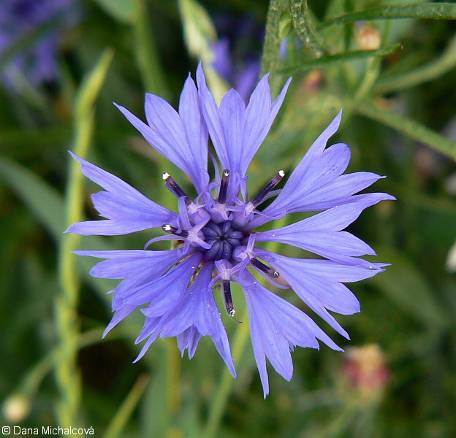 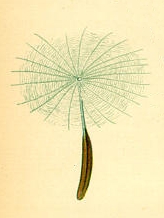 Tragopogon pratensis
– nažka s chmýrem
Asteraceae – hvězdnicovité
Naši zástupci
Bellis perennis
Achillea ptarmica
Bidens cernua
Cirsium canum
Carlina vulgaris
Centaurea montana
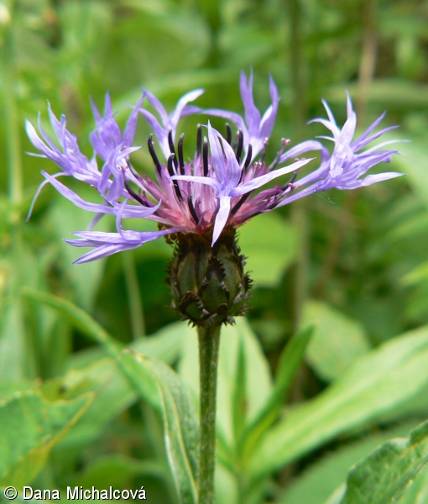 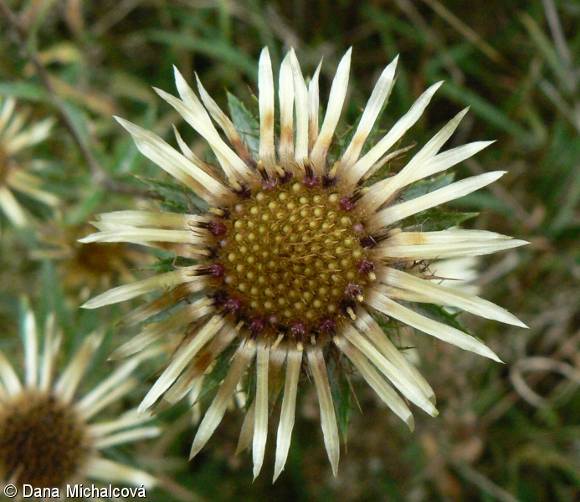 www.plantzafrica.com